EEA land accounts – discussion
Main outcomes and open question
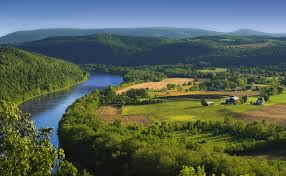 Outcomes
Policy and analytical uses of land accounts:
comparison of different land covers between member states – benchmarking between countries
land cover changes in the different member states can be pictured, providing useful information for policies on European level now and in the future – e.g. Cohesion and CAP
Thematic and spatial scale to coarse to provide input into local policies – MS to establish their own accounts, compatible with EU accounts
Outcomes II
Needs to be addressed:
User perspective to be included into development of accounts – need for test users
Land use accounts as the basis for other accounts – need of consistency with other accounts
Mainly land cover is accounted for so far- need to cover land use
Data quality and reliability
Outcomes III
Key design elements:
Uncertainty in data has to be documented
Scope and scale have to be aligned
Validation of local data
Open questions
How to approach lack of coordination between different EU institutions when it comes to data sharing?
Do the different institution have different aims for integrated natural capital accounts?